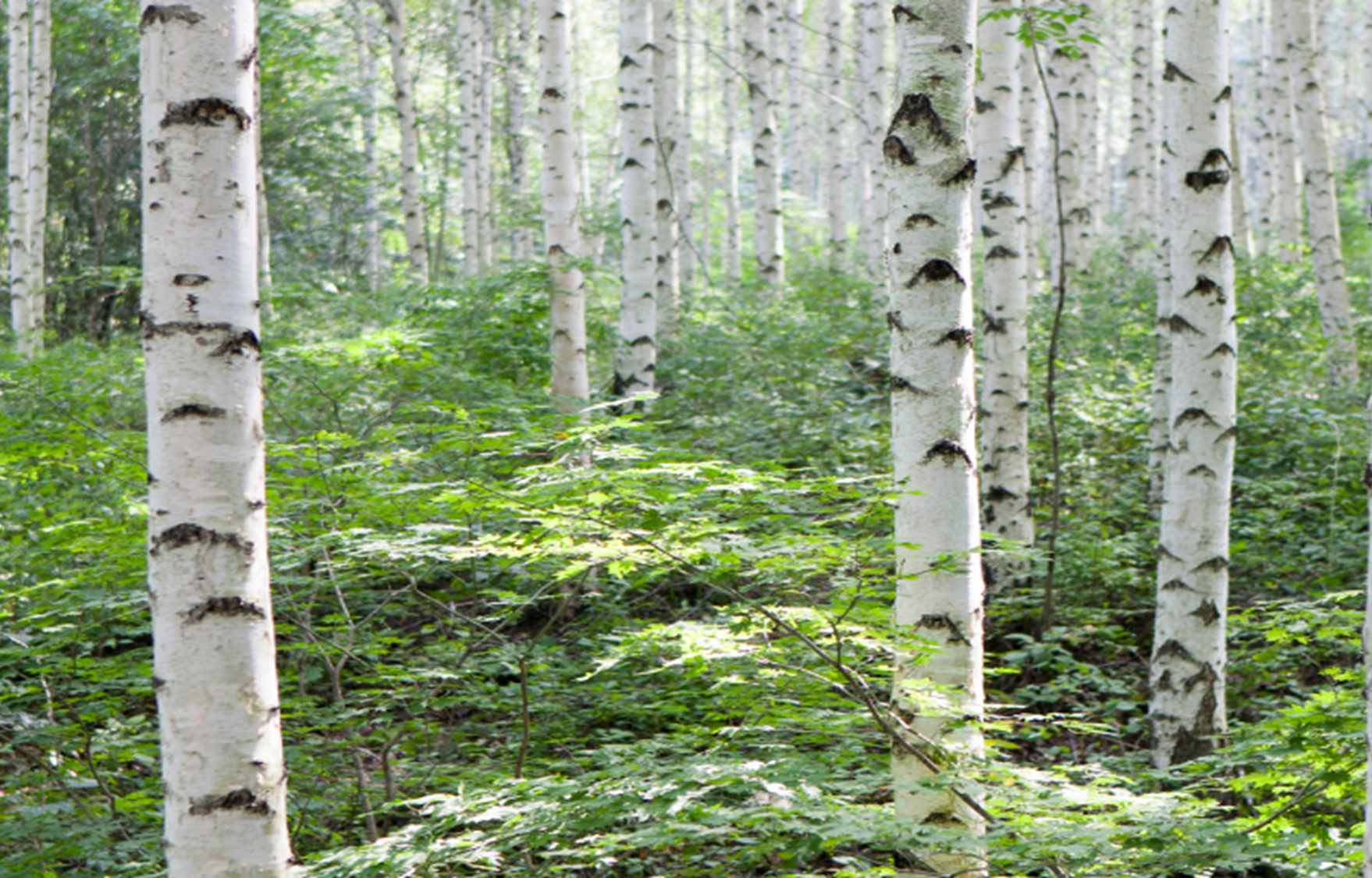 Suomi 2
ALC-7220
Mari Nikonen 
11. tapaaminen 
Maanantaina 12.6.2023
Kello 17.00-19.00
Tänään
Mitä kuuluu? Missä sä oot nyt? 
Kysymyksiä ja kommentteja kotitehtävistä
Kappaleen 8 tärkeät asiat
Sanelu = Write what you hear
Noin kello 17.30 pieni tauko
Pienissä ryhmissä 
”I can” in Finnish: osaan, voin, saan
+ haluta = to want
Kotitehtävät
Tervetuloa tunnille!
= Welcome to class / welcome to the lesson 

tunti = hour/lesson
stem: tunni-
lle = to (allative) 
tunnille = to the lesson


Lämpimästi tervetuloa! = A warm welcome!
Kirjoita chattiin
Kirjoita chattiin vastaukset kysymyksiin

Mitä kuuluu tänään?
Missä sä oot nyt? 
Millainen ilma tänään on?
Jumppaa ja ääntämistä
3 + 1
Opettaja 3
Opiskelijat 1
Ääntämistä: Exaggerate long sounds
Mikä sulla on hätänä? 
Sä oot ihan kalpea!
Mulla on migreeni. 
Päätä särkee...
...on huono olo 
....ja valo sattuu silmiin. 
Mun täytyy mennä kotiin.
Kysymyksiä ja kommentteja kotitehtävistä
https://edu.flinga.fi/s/EH49B5M
Kysymyksiä
Käytte siihen kyljellenne 	te: extra polite 
Käy siihen kyljellesi		sinä
= lie down on your side
The grammar for those who are interested
käydä + you-plural (politeness form) 
siihen: there (to) 	se in the mihin-form (irregular)
kylki = side
Kylje- = stem
Kylje + lle = onto the side 
Kylje + lle + nne = onto your side 
Nne = possessive suffix, 2nd person plural
Kappaleen 8 tärkeät asiat
Osaat tärkeät ruumiinosat
= You know the most important body parts
Osaat kertoa, miten voit
= You can say how you’re feeling 
Osaat sairauksien nimiä = You know some names for illnesses
Kappaleen 8 tärkeät asiat
Osaat varata ajan lääkärille 
= You can book a doctor’s appointment
Osaat sanoa, mitä sinun täytyy tehdä, kun olet sairas 
Minun täytyy -lause
Tiedät vähän sanatyypeistä 
= You know a little bit about word types
Sanelu: Kappale 9, avainsanoja ja -fraaseja
Kirjoita sanat käsin paperille, jos mahdollista 
= Write the words by hand, if possible





Vinkki: Käsin kirjoittaminen auttaa sinua oppimaan sanoja!
= Tip: Writing by hand helps you learn vocabulary!
Kappale 9: Avainsanoja ja -fraaseja
Yllätys = surprise
Juhlat = party, celebration 
Yllätysjuhlat = suprise party 
Täyttää kolkyt vuotta = to turn thirty 
Kolkyt = kolmekymmentä = thirty 
Järjestää juhlat = organize a party 
Kahvilassa = in a café
Kappale 9: Avainsanoja ja fraaseja
Juhlapaikka = venue or place for the party
Vuokrata = to rent 
Onnistuisko se? = Would that be possible? 
Vapaa (partitiivi: vapaata) = available, free 
Ruoka = food 
Kutsu = invitation
Long or short?
Vapa = fishing rod 
Vaapa
Vappa
Vapaa = free
Vaappa 
Vappaa = free (dialect)
Wordwall
https://wordwall.net/resource/57570344
Kuunnellaan kappale 9. Kuuletko avainsanat?
Tauko
Kello on nyt 17.55
Jatketaan kello 18.05
Pienissä ryhmissä
https://mycourses.aalto.fi/course/view.php?id=38335&section=14
Mistä sä tuut?
Where are you arriving from? Where are you coming from (now)?

Mä tuun töistä. 
Mä tuun kaupasta. 
Mä tuun Espoosta. 
Mä tuun Tampereelta. 

Can also be used to ask about origin like ”Mistä sä oot kotoisin” if that’s already being discussed, but it’s not like ”Where do you come from” in English where the primary meaning is about where someone is originally from.
Can in Finnish: Osaan, voin, saan
+ haluan: I want
Oma suomi 1 s. 155
Saada
There’s some kind of external force, usually a rule or a person in power, that’s allowing or not allowing you to do something  

Et saa kiivetä puuhun! 
= You’re not allowed to climb the tree. 
Lääkärissä: Et saa mennä töihin tänään! (Doctor’s orders!)
Osata
Osata is used to express a learned skill or knowledge

Mä en osaa puhua japania 	
I can’t speak Japanese (because I don’t know it, I haven’t studied it, I don’t have that skill).
Osaan ajaa pyörällä. 
I know how to ride a bike.
Voida
Olen kasvissyöjä, en voi syödä lihaa.
Mä en voi puhua suomea, koska se on liian stressaavaa!
= I can’t speak Finnish because it’s too stressful 
(I’ve studied it, I’m allowed to speak it, but…)
Voida
En voi ajaa pyörällä.
No one is stopping me from riding a bike. 
I have the ability and skill to ride a bike. 
But there’s a reason I can’t do it now
perhaps I’m not feeling so great today
Can you help?
Voitko auttaa? 
= Can you help? 
Osaatko auttaa? 
= Do you know how to help? Do you have the skill to help me?  
Saatko auttaa? 
= Are you allowed to help?
Verbi + verbi
What form comes after voida, saada and osata? 

Voitko auttaa? 
En osaa ajaa pyörällä. 
Et voi mennä töihin!
Voida, saada vai osata?
https://wordwall.net/play/33199/326/635
Kotitehtävät
Kotitehtävä 3
Määräaika maanantaina 19.6.
Opiskele kappaleen 9 avainsanoja: https://wordwall.net/resource/57570344/oma-suomi-1-kappale-9-avainsanat
Kuuntele kappale 9
Kertaa kaikkea kappaleessa 8
Kiitos!
Nähdään keskiviikkona!